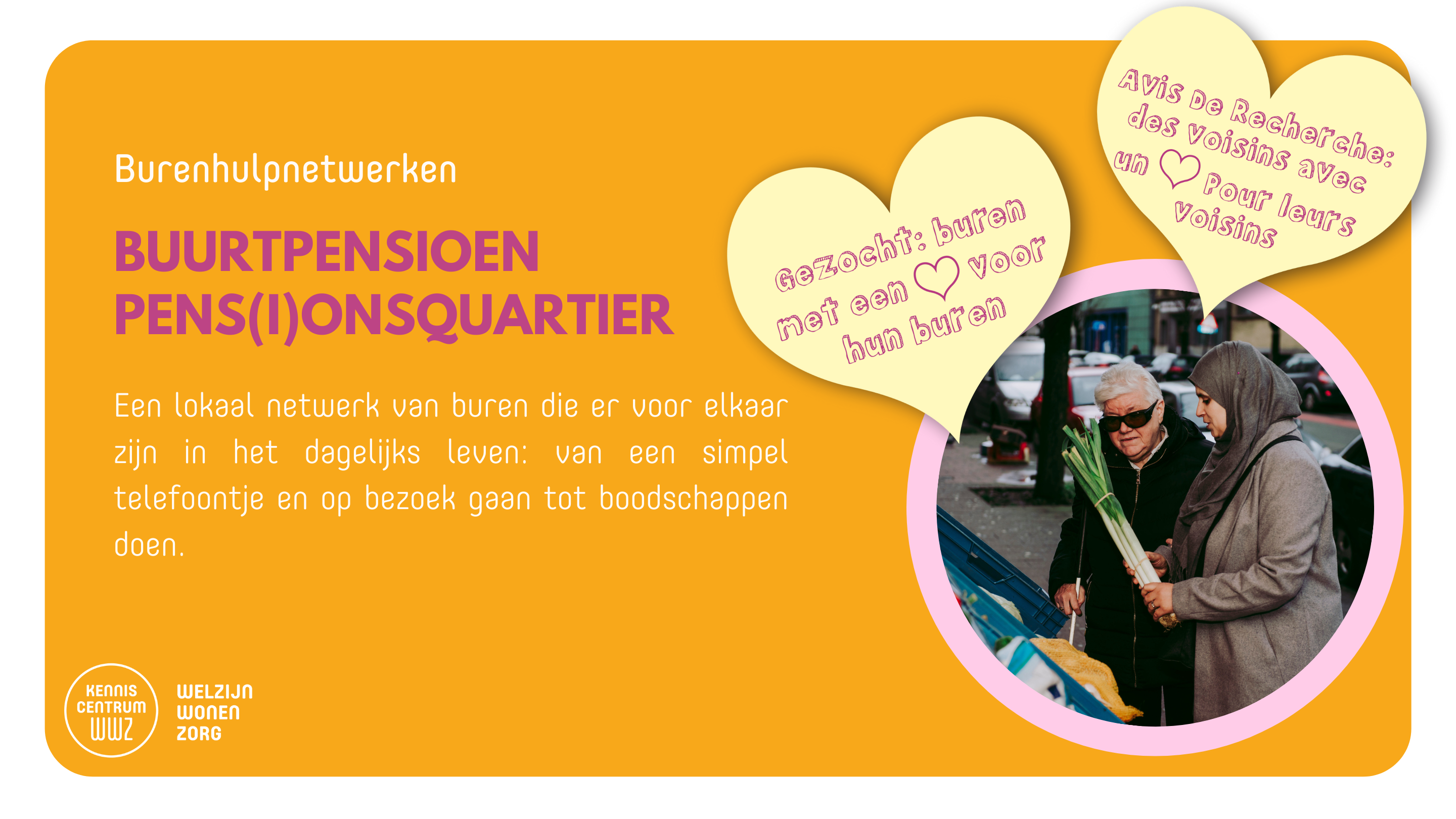 1
Introductie: video
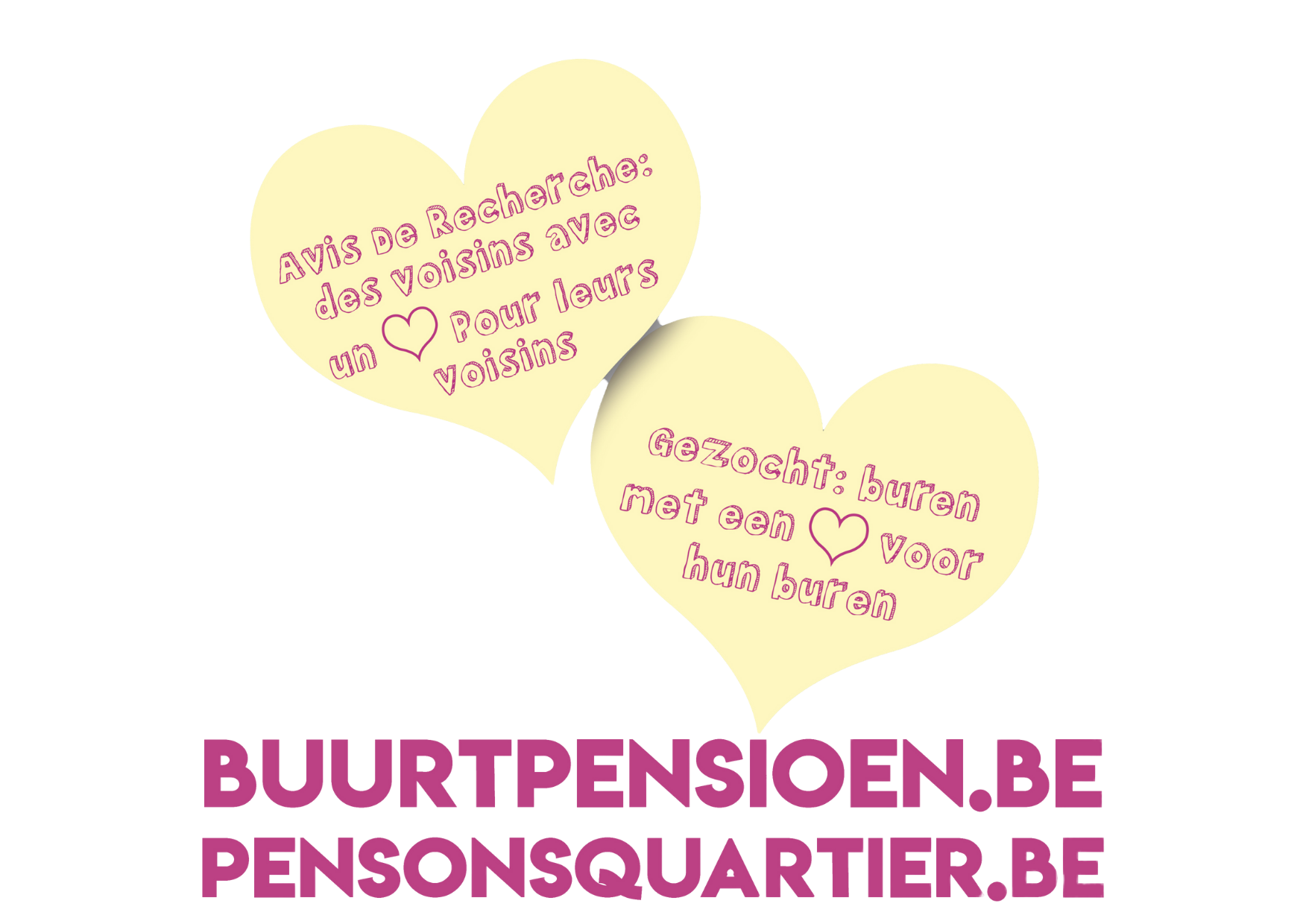 2
https://www.youtube.com/watch?v=Ec7qJJFoX78
[Speaker Notes: https://www.youtube.com/watch?v=Ec7qJJFoX78]
Het BuurtPensioen
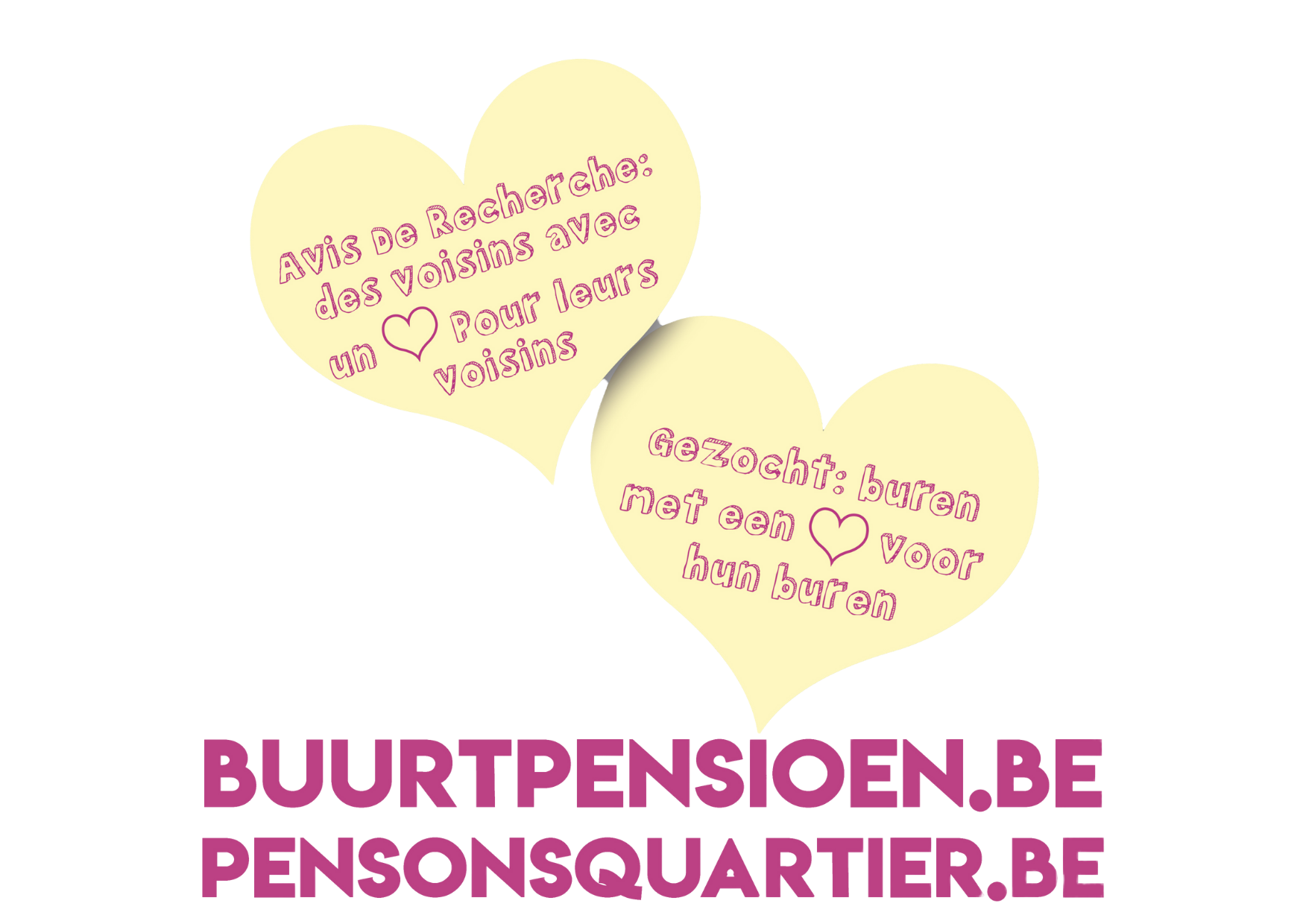 Het BuurtPensioen
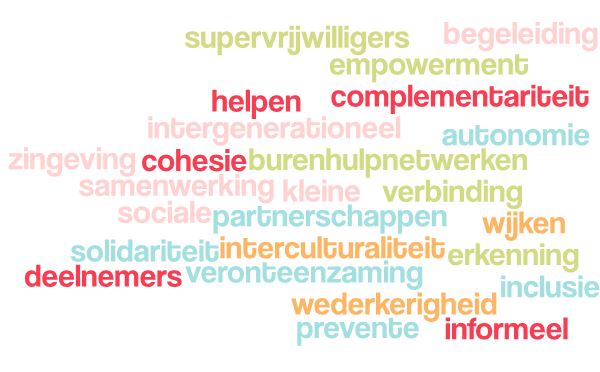 3
Het BuurtPensioen vandaag11 antennes, meer dan 650 deelnemers, tal van partners
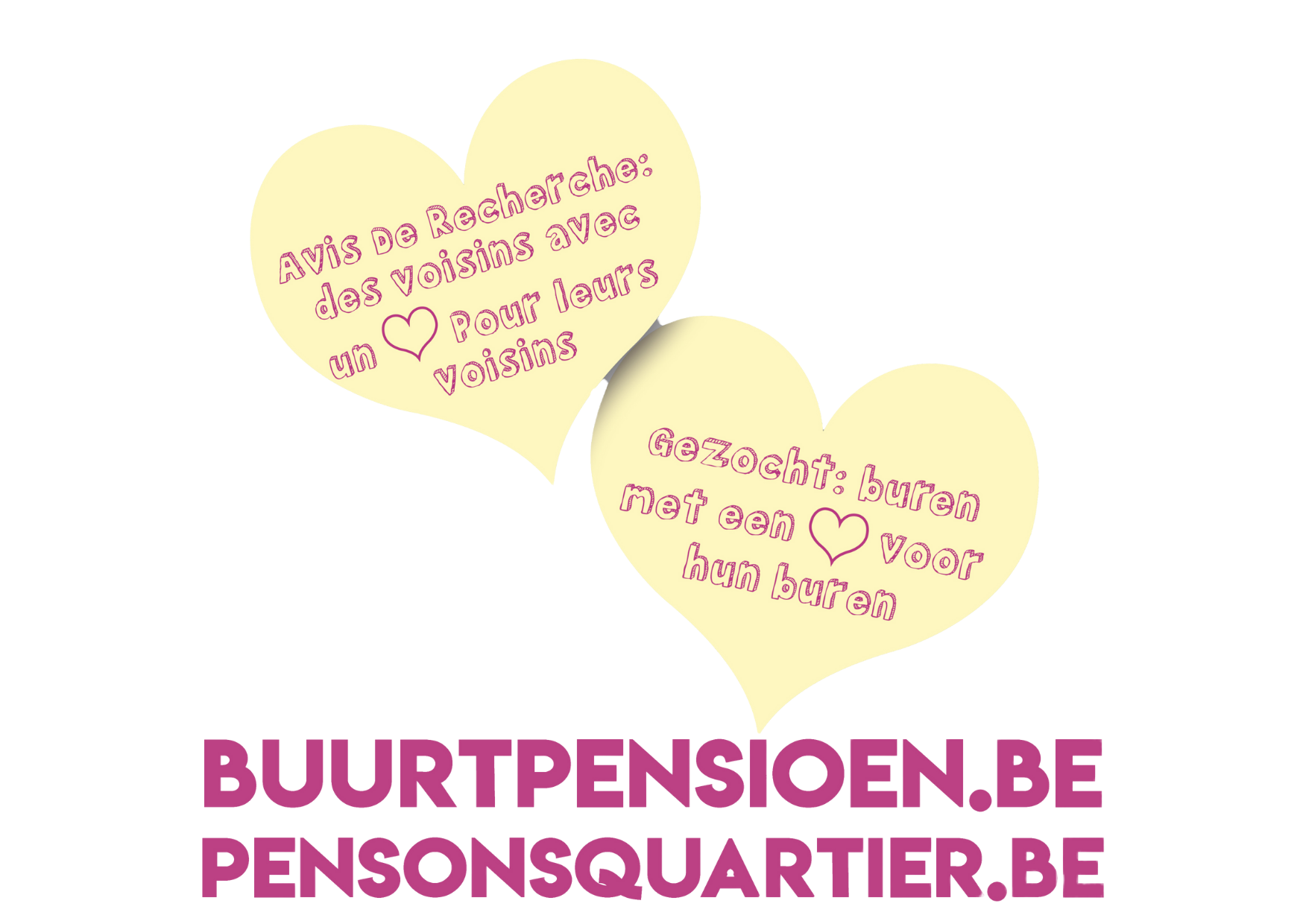 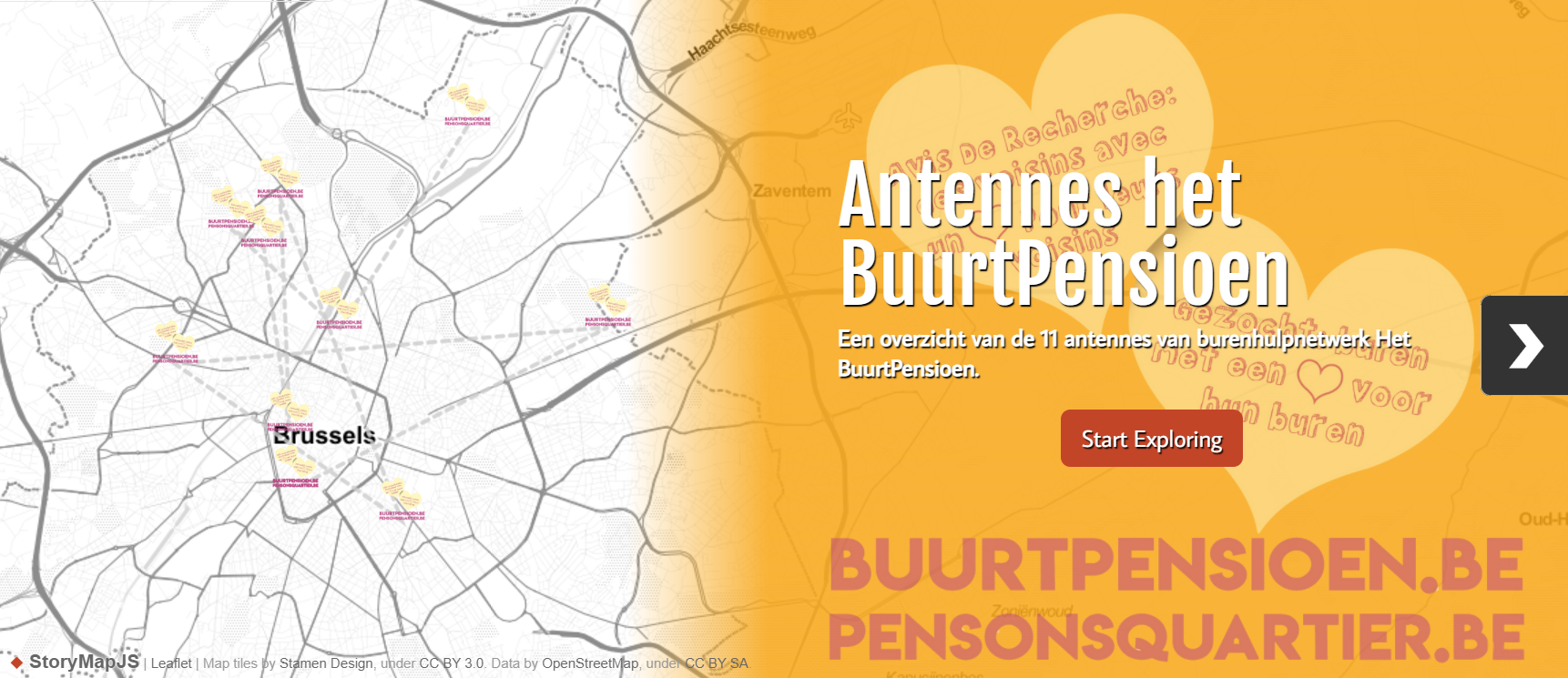 4
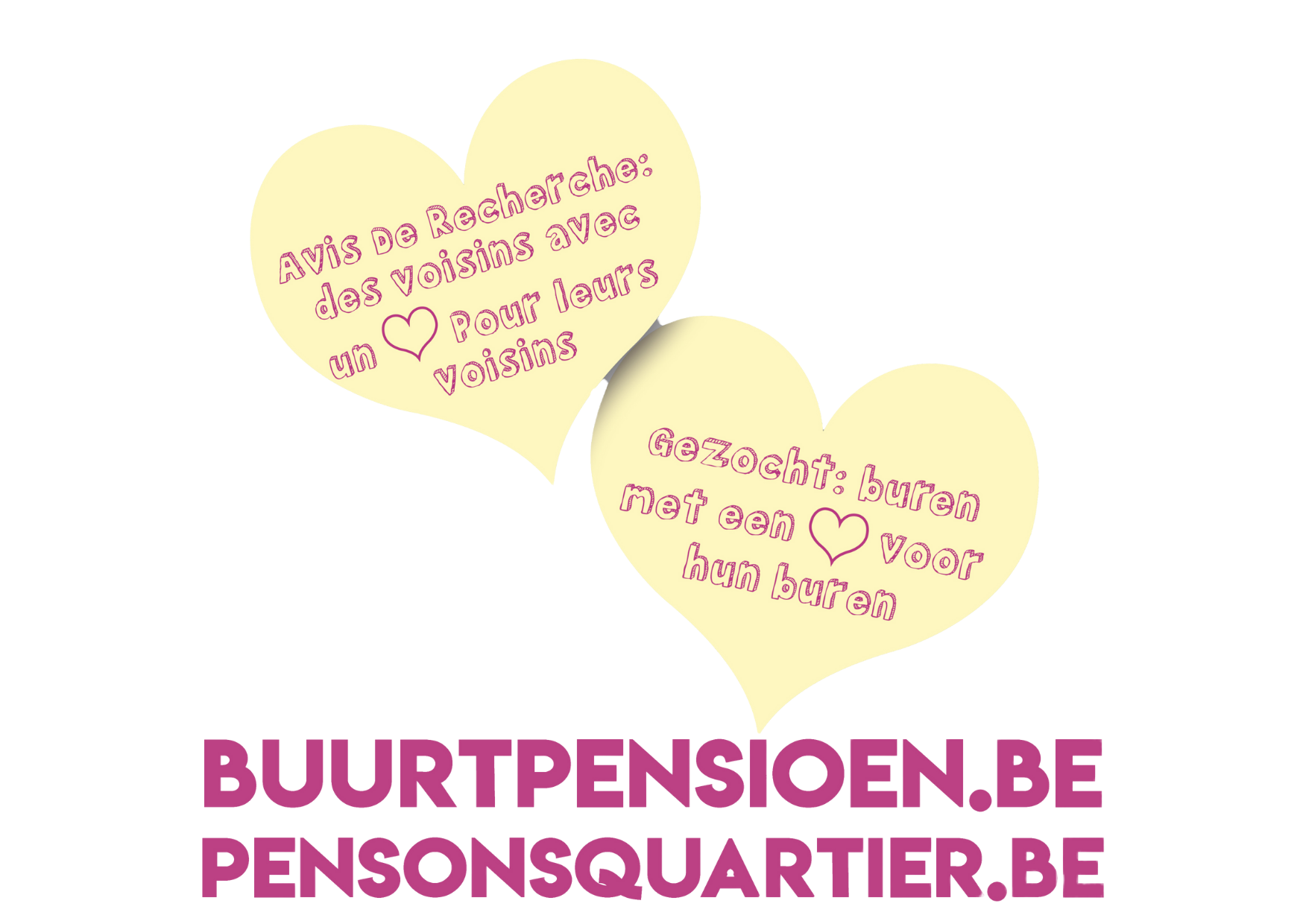 Meer weten?
Zin om zelf mee een burenhulpnetwerk BuurtPensioen op te richten in je buurt?;
Zin om mee je schouders te zetten onder het BuurtPensioen?;
Zin om aan de slag te gaan met de methodologie van het BuurtPensioen?;
Zin om deel te nemen aan een netwerk? , …
> Contacteer ons
Projectcoördinator Katrien Vervoort via 	0484/ 48. 38. 33.
E-mail: buurtpensioen@kenniscentrumwwz.be of                                   katrien.vervoort@kenniscentrumwwz.be 
           Website: www.buurtpensioen.be – www.pensonsquartier.be
           Facebook: BuurtPensioen PensonsQuartier
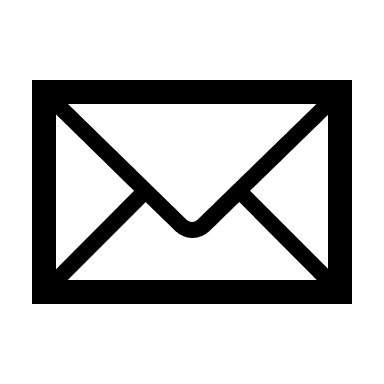 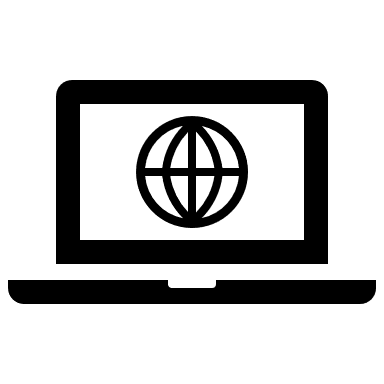 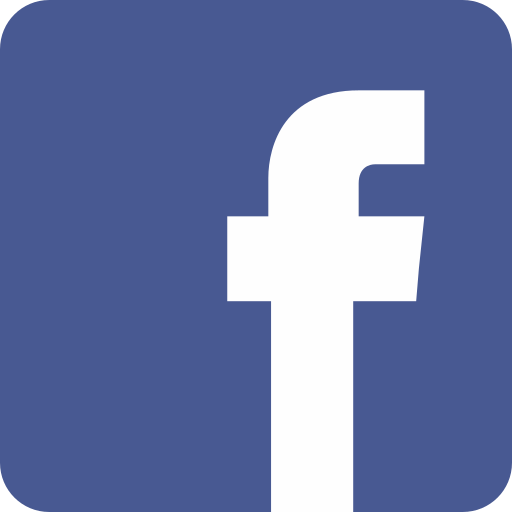 5
Vragen en discussie
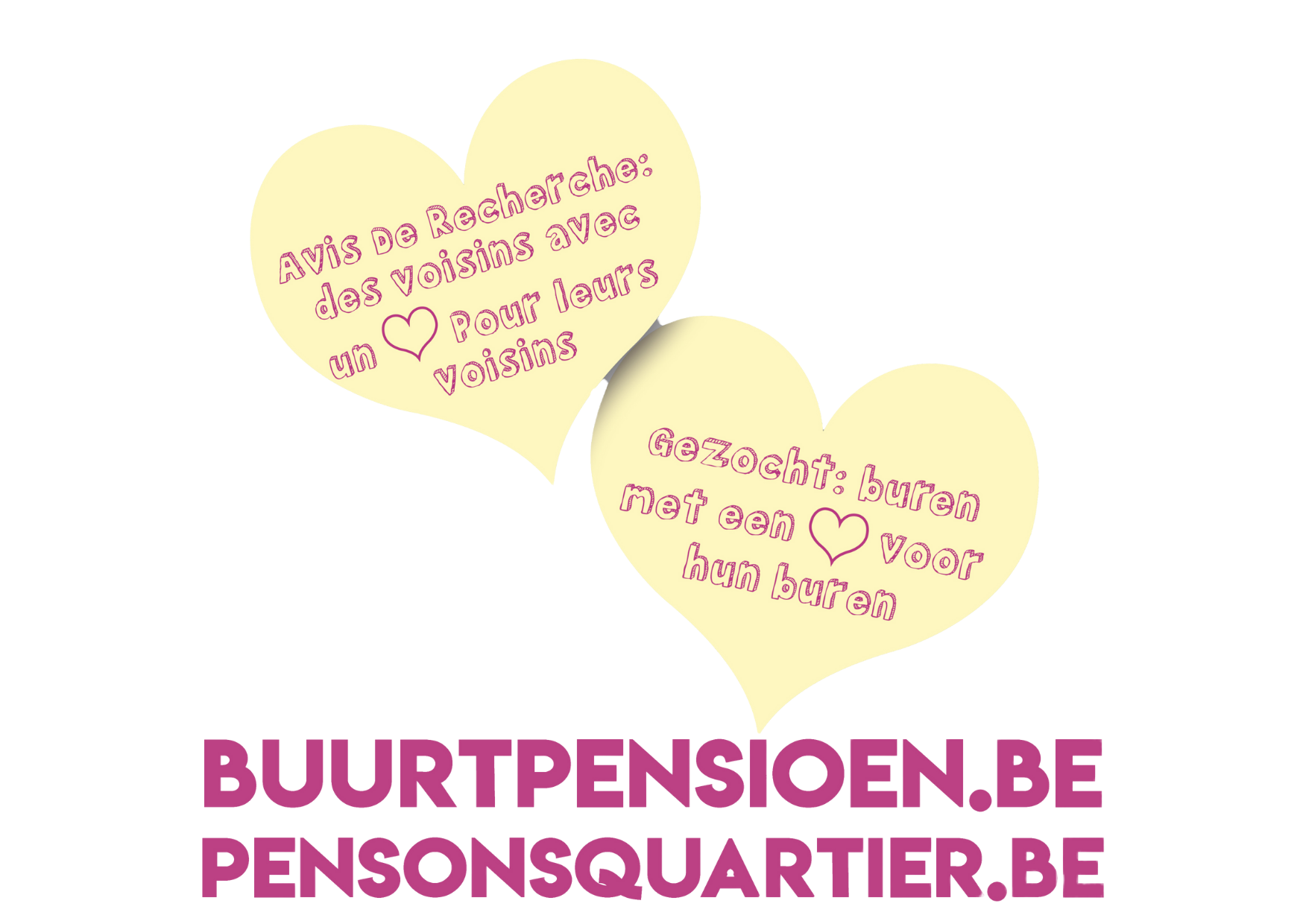 6